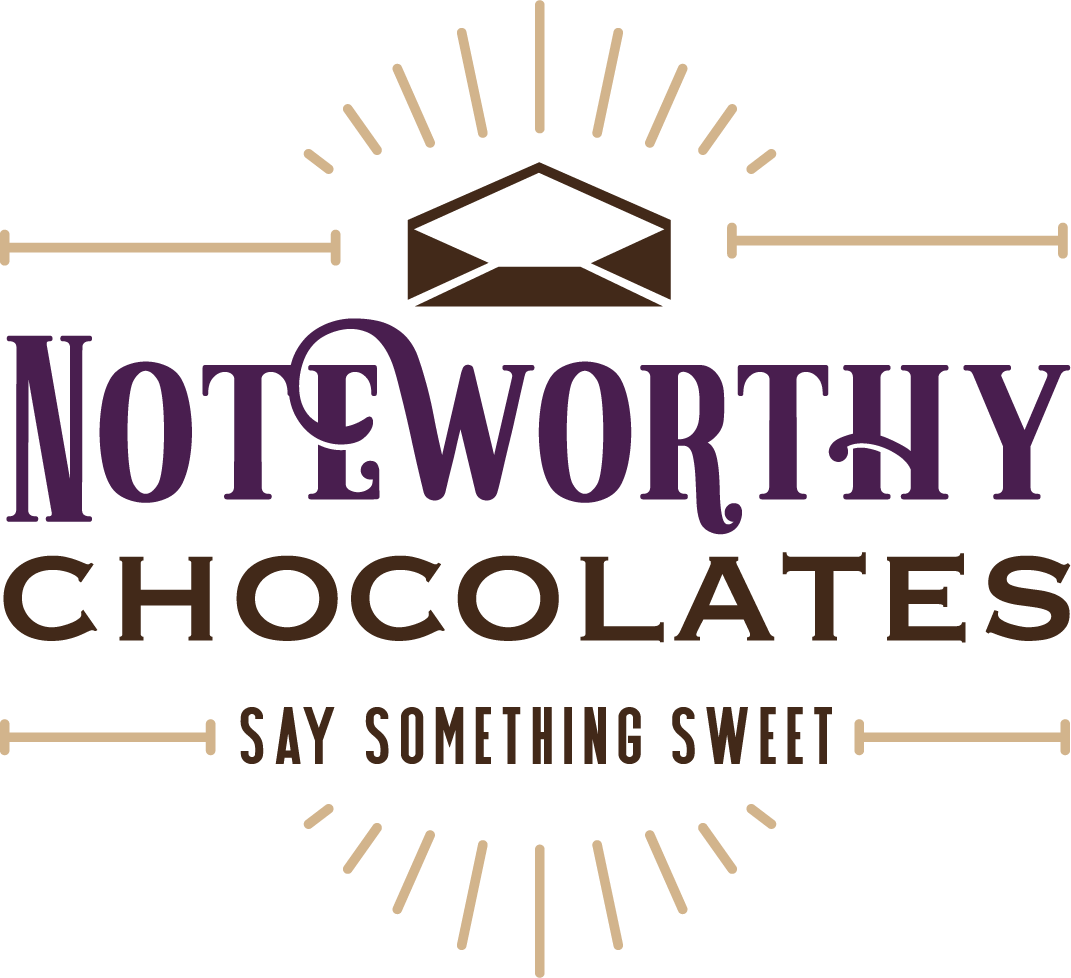 Michael Sauvageau
Aka “Dr. Chocolate”
Co-Founder & COO
www.noteworthychocolates.com
michael@noteworthychocolates.com
 203-456-6894